Online tlumočnické centrum pro ukrajinské uprchlíky
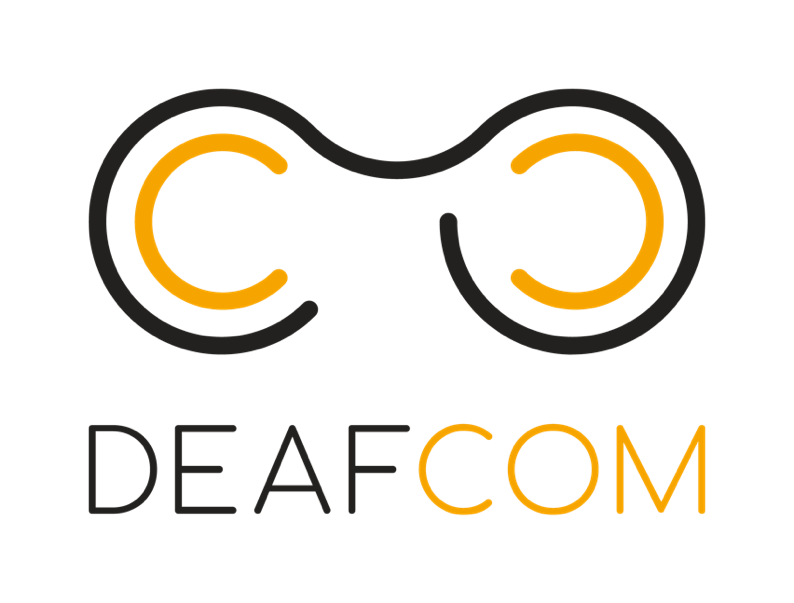 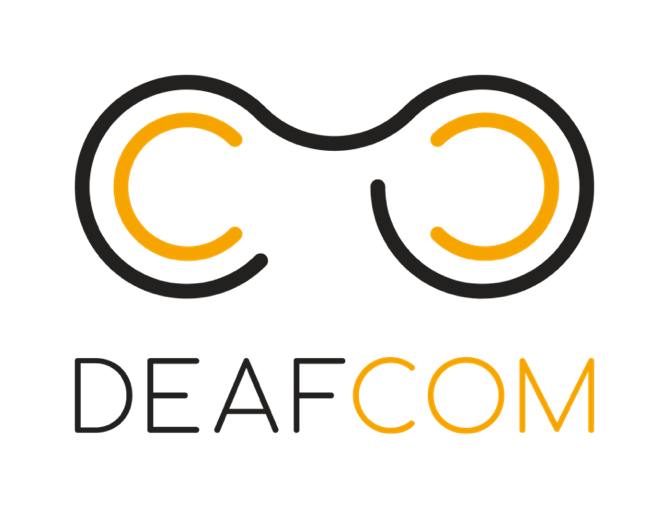 Využíváme 6+ leté zkušeností z online tlumočení pro neslyšící
Původně jsme společnost pro bezbariérovou komunikaci a dostupné informace pro neslyšící
Spolupracujeme s organizacemi v 7+ zemích (např. Island, Portugalsko, Chorvatsko) 
Náš systém zprostředkoval již 65 000 tlumočení znakového jazyka
V době ukrajinské uprchlické krize jsme začali naše technické řešení a know-how využívat pro online tlumočení ukrajinského jazyka
Kde se naše řešení pro neslyšící používá?
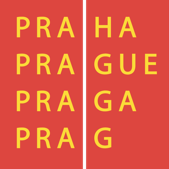 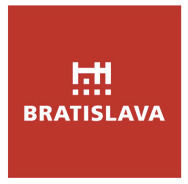 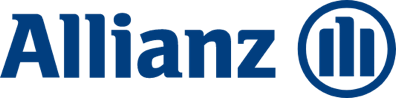 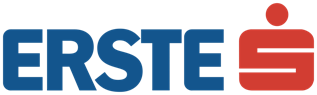 Bulharsko
Česká pobočka
Vybrané městské části
CO JE POTŘEBA ŘEŠIT?
Nedostatek tlumočníků ukrajinského či ruského jazyka

Nemožnost využívat dobrovolníky navždy

Ad hoc situace – ne vždy je možné předvídat jednání s ukrajinským klientem, a i v takové situaci je nutné s ním umět dobře komunikovat
BENEFITY ONLINE TLUMOČNICKÉHO CENTRA
Zvýšení efektivity tlumočníků – nemusí cestovat na místo tlumočení

Okamžitý přístup k tlumočníkovi – z jakéhokoliv kontaktního místa

Zabezpečené kapacity tlumočníků – nemusíte se starat o jejich zajišťování
ONLINE TLUMOČNICKÉ CENTRUM v praxi
Naše řešení
Naši tlumočníci jsou dostupní v pracovních dnech od 9:00 do 17:00
S tlumočníkem  je možné se spojit „jedním klikem“ bez nutnosti registrace nebo stažení aplikace 
V případě zájmu můžeme tlumočníka připojit do telefonního hovoru
Bez nutnosti rezervace je možné tlumočníkovi zavolat a získat okamžitou podporu
Pro využití našeho online centra není třeba mít české telefonní číslo




Není to náhrada za živé tlumočení – tlumočníci přímo na místě budou vždy potřeba. Online tlumočení je doplněk pro krátká nepředvídaná tlumočení  
Ukrajinský uprchlík budou moct využít služby našeho online centra zdarma
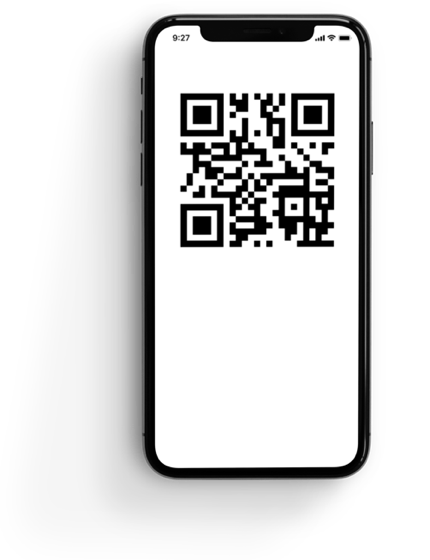 Cena: od 1 000 Kč/měsíčně*
*Následně podle vytíženosti
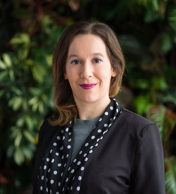 CEO
EXPANSION MANAGER
MICHAL
OBLOŽINSKÝ
LINDA STÖCKELOVÁ
00420 727 895 463
00420 739 883 191
michal@deafcom.org
linda@deafcom.org
linkedin.com/in/michal-oblozinsky/
linkedin.com/in/linda-stockelova/
DĚKUJEME